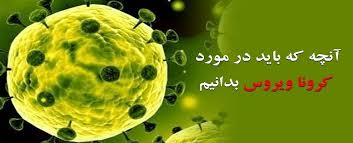 کتابخانه م.آ. د. امام خمینی (ره)
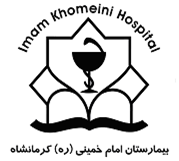 بیماری COVID-2019 چیست؟
ویروس کرونایی که به تازگی 
کشف شده است موجب بیماری 
عفونی کووید-19 میشود. این
 ویروس نوظهور و بیماری ناشی
 از آن، تا قبل از شروع طغیان 
اخیر در دسامبر سال 2019
 در شهر ووهان،کشور چین، 
ناشناخته بود.
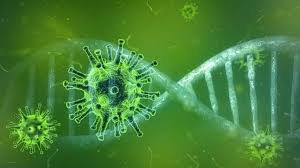 علائم کووید-19 چیست؟
تب، خستگی و سرفه‌های خشک رایج‌ترین علائم ابتلا به 
بیماری کووید-19 هستند. بعضی از بیماران ممکن است 
علائم دیگری مثل درد و کوفتگی، گرفتگی بینی، آبریزش 
بینی، گلودرد ، اسهال و... داشته باشند.این علائم معمولا                                                             خفیف هستند و شروع آن‌ها تدریجی است. برخی از افراد 
مبتلا ممکن است هیچ یک از علائم بیماری را تجربه نکرده 
و احساس ناخوشی نکنند.یشتر مبتلایان (حدود 80 درصد) 
بدون نیاز به درمان خاصی بهبود پیدا می‌کنند.در سالمندان 
و افرادی که بیماری‌های زمینه‌ای مثل فشار خون بالا، 
بیماریهای قلبی یا دیابت دارند، احتمال وخامت بیماری 
بیشتر است.
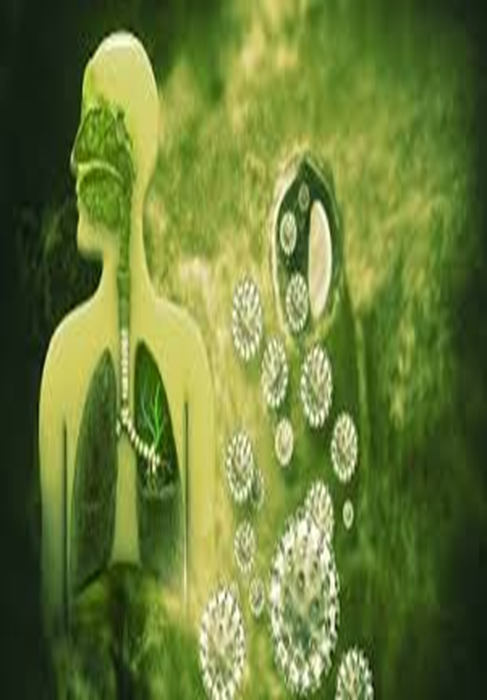 کووید-19 چگونه منتقل می‌شود؟
سایر افراد ممکن است بیماری را از فردی که به کووید-19 مبتلا است                                            بگیرند.انتقال کووید-19 از افراد بیمار (حامل ویروس) به افراد سالم 
امکان‌پذیر است.این بیماری می‌تواند از طریق قطراتی که با سرفه یا
 بازدم از دهان و بینی فرد مبتلا به کووید-19 به اطراف پخش می‌شود، 
به دیگران نیز سرایت کند.این قطرات بر وسایل و سطوح اطراف فرد 
بیمار پخش‌ می‌شود.سپس سایرافراد با دست زدن به این وسایل یا 
سطوح آلوده و لمس چشم ها، دهان و بینی، به کووید-19 مبتلا 
می‌شوند.همچنین امکان ابتلا از طریق تنفس قطرات ناشی از سرفه 
یا بازدم فرد مبتلا به کووید-19 نیز وجود دارد.به همین دلیل، 
مهم است که از فرد مبتلا به کووید-19حداقل 2 متر فاصله بگیرید.
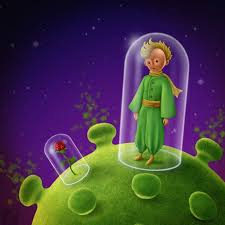 راه‌های پیشگیری از ابتلا به ویروس کرونا
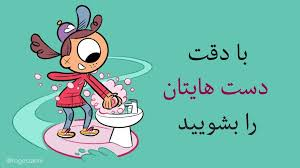 به طور منظم و با دقت دستان خود را با آب و صابون 
یا محلول ضدعفونی کننده حاوی الکل تمیز کنید.در هنگام 
عطسه یا سرفه جهت جلوگیری ار انتشار قطرات ریز تنفسی 
حاوی ویروس حتما از دستمال کاغذی استفاده کنید و در صورت 
نبود دستمال کاغذی سرفه و عطسه خود را با خم آرنج بپوشانید
با دیگران و به ویژه کسانی که سرفه یا عطسه می‌کنند، حداقل 
یک متر و هشتاد سانتی‌متر فاصله داشته باشید.از تماس
 دست‌ها با چشم، بینی و دهان بپرهیزید. از دست دادن و 
روبوسی کردن با دیگران خود داری کنیداز خوردن مواد 
خام و نیم پز خود داری کنیدسطوح آلوده را با مواد ضد 
عفونی کننده الکلی ، آب و صابون و مواد شستشو دهنده 
مثل وایتکس تمیز کنید ودر خارج از خانه از ماسک استفاده نمایید
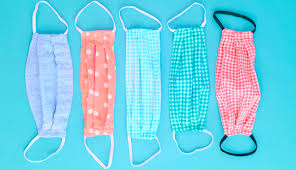 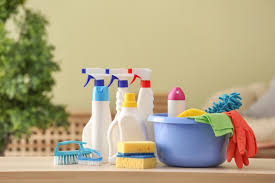